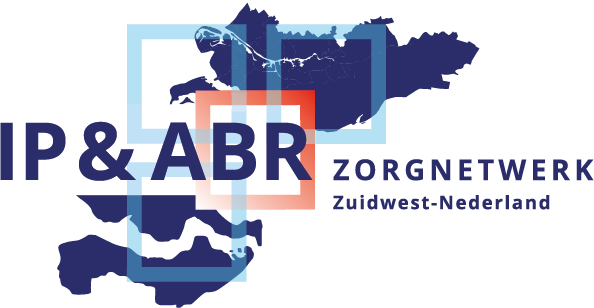 P O S T E R  T I T E L
Voeg hier uw logo toe
Authors, FIRST NAME INITIAL, SURNAME, presenting author(s) underlined, Affiliations1 numbered in superscript
e.g. B. SMI1University of New South Wales, Sydney, Australia
2Royal Brisbane Hospital, Brisbane, Australia
RESULTATEN
DOEL
Gebruik deze ruimte voor de kernboodschap/belangrijkste bevindingen. (Een korte samenvatting zodat men meer leert over uw onderzoek)
Figuur 1
Kopieer en plak hier uw tekst.
VOORBEELD
METHODE
Video 1
Kopieer en plak hier uw tekst.
VOORBEELD
Tabel 1
VOORBEELD
RESULTATEN
Kopieer en plak hier uw tekst.
SAMENVATTING / CONCLUSIE
Kopieer en plak hier uw tekst..